Informations sur  : site du lycée / Affichage et Facebook :AS lycée Iroise brest
Cross
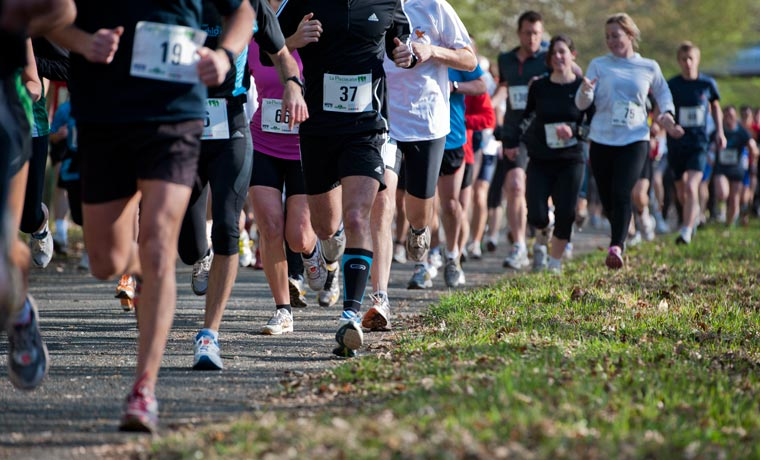 Futsal
Escalade
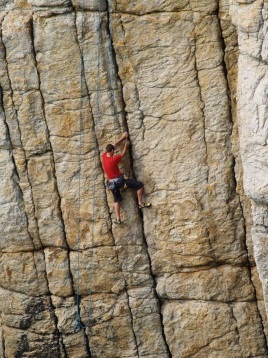 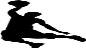 Surf
Athlétisme
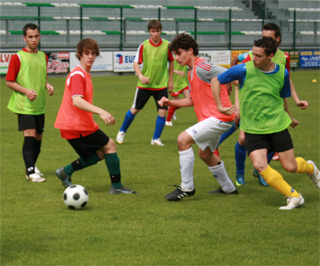 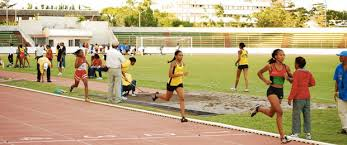 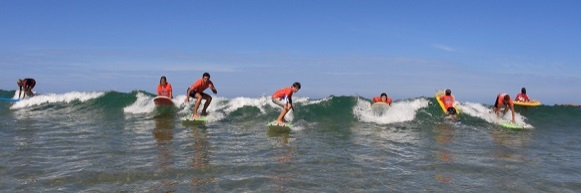 Badminton
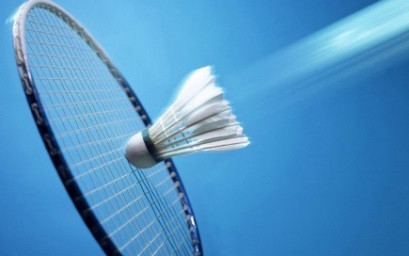 Mercredi après-midi
 [Divers spots]
Mercredi 13h30 – 16h30
Mercredi 13h00 - 16h30 
(Diverses SAE)
Musculation
Basket-ball Handball
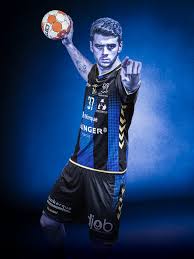 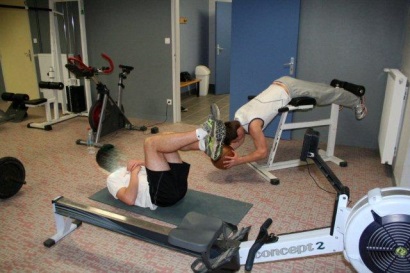 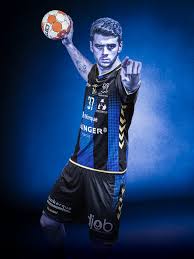 Danse
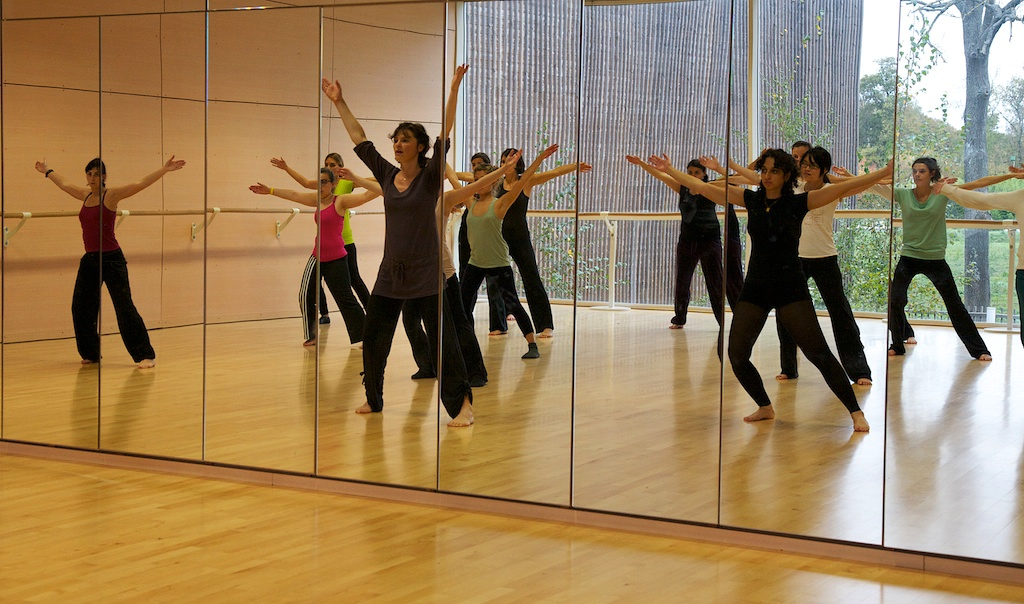 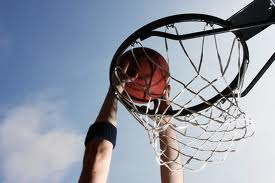 SAISON 
2019 - 2020